Eri rasvojen ja hiilihydraattien vaikutus kokonaiskolesteroli:HDL -suhteeseen
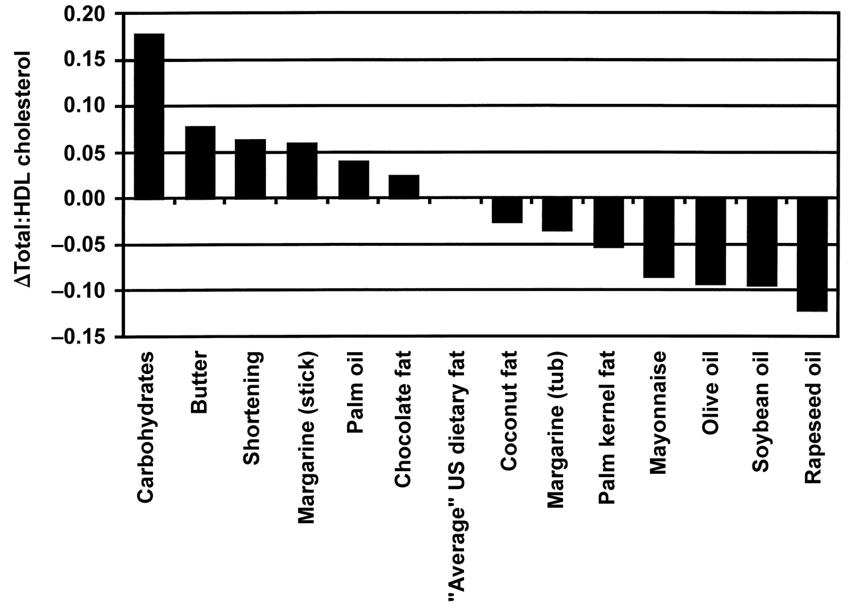 vertauspiste
Voi
”Shortening”
Hiilihydraatit
Suklaan rasva
Palmuöljy
Kookosöljy
Palmuöljy (ydin)
Keskiarvorasva
Rasiamargariini
Kääremargariini
Soijaöljy
Majonneesi
Oliiviöljy
Rypsiöljy
Lähde: Mensink ym. Am J Clin Nutr .2003; 77:1146-1155 (60 tutkimuksen meta-analyysi)
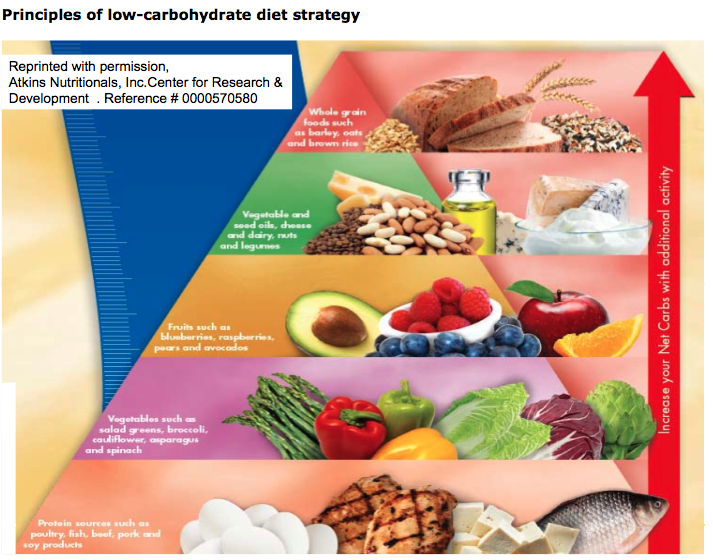